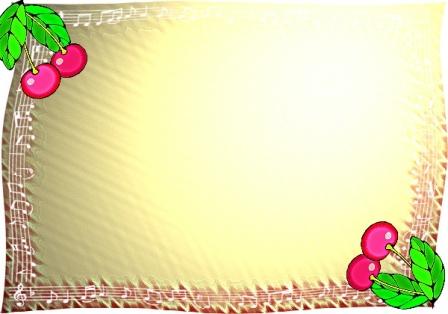 МУНИЦИПАЛЬНОЕ БЮДЖЕТНОЕ ДОШКОЛЬНОЕ ОБРАЗОВАТЕЛЬНОЕ УЧРЕЖДЕНИЕ 
ДЕТСКИЙ САД «ОЛЕНЕНОК»,  ЯНАО, п. ТАЗОВСКИЙ
Артикуляционная гимнастика
в домашних условиях 
(1 часть)
Составила презентацию
Шереметьева Елена Борисовна
учитель -логопед
МБДОУ д/с «Олененок»,
п.Тазовский,2021г.
«Артикуляционная гимнастика –  
  что это?»
Люди правильно произносят звуки речи благодаря хорошей подвижности и дифференцированной работе органов артикуляционного аппарата: языку, нижней челюсти, губам, мягкому нёбу, голосовым складкам. Звуки речи образуются в результате сложного комплекса движений артикуляционных органов – кинем.
«Артикуляционная гимнастика –  
  что это?»
Выработка той или иной кинемы открывает возможность освоения тех речевых звуков, которые не могли быть произнесены из-за её отсутствия. 
Мы правильно произносим различные звуки, как изолированно, так и в речевом потоке, благодаря силе, хорошей подвижности и дифференцированной работе органов артикуляционного аппарата.
Таким образом , произношение звуков речи – это сложный двигательный навык.
1. «Качели»
Цель: укреплять мышцы языка, вырабатывать подъём языка, развивать подвижность и гибкость кончика языка, умение им управлять.    Варианты:
а). Рот открыт. Губы в улыбке. Широкий язык поднимается к носу и опускается вниз к подбородку.
б). Рот открыт. Губы в улыбке. Широкий язык поднимается к  верхней губе, затем опускается  к нижней губе.
При выполнении всех вариантов упражнений следить, чтобы язык не сужался, губы не натягивались на зубы, нижняя челюсть не двигалась.
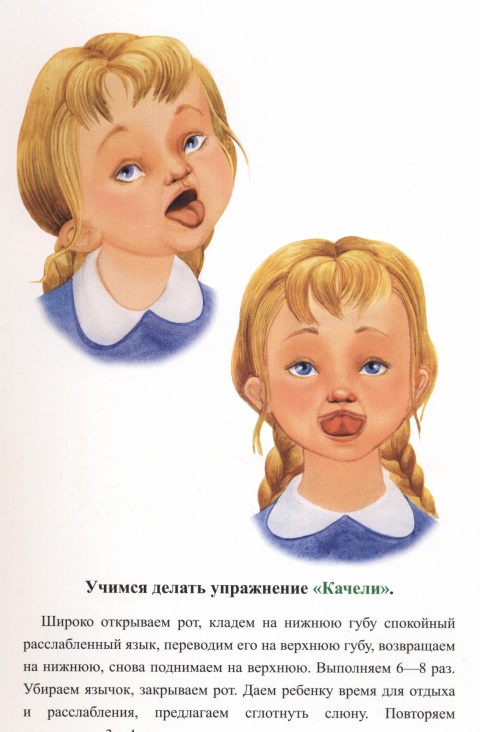 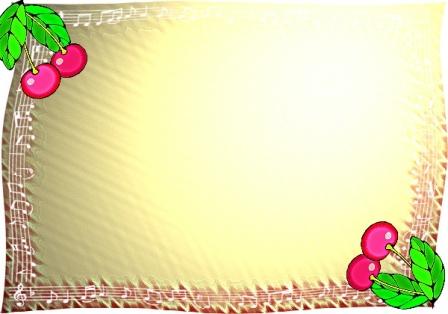 2. Достать языком нос
Цель: укреплять мышцы языка, вырабатывать подъём языка, развивать подвижность кончика языка, умение им управлять.

Рот открыт. Губы в улыбке. Широкий язык поднять к носу и опустить к верхней губе. Следить, чтобы язык не сужался, губы и  нижняя челюсть не двигались.
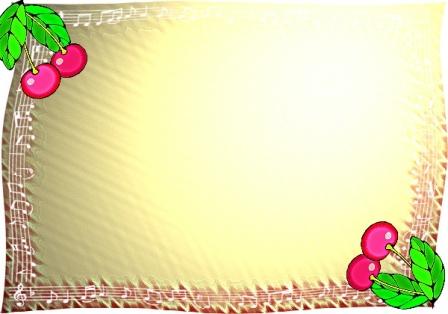 3. Достать языком подбородок
Цель: укреплять мышцы языка, развивать подвижность кончика языка, умение им управлять.

Рот открыт. Губы в улыбке. Широкий язык опустить к подбородку, затем поднять к нижней губе. Следить, чтобы язык не сужался, губы и  нижняя челюсть были неподвижны.
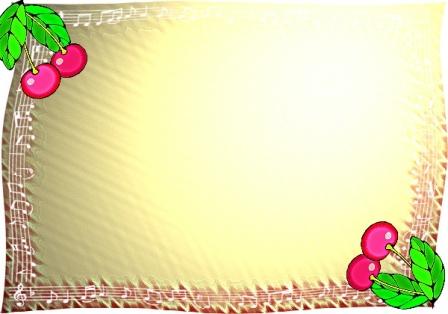 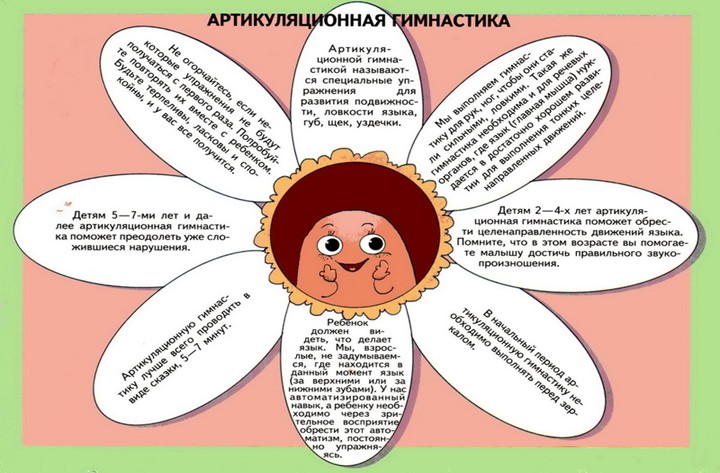 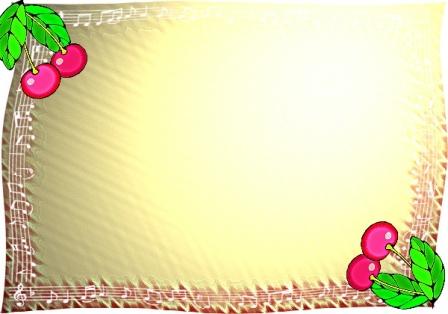 Источники
http://www.thewallpapers.org/photo/34830/abstract-colorfull-028.jpg       картинка для создания фона
http://img-fotki.yandex.ru/get/5409/28257045.617/0_700a5_e595e280_XL.png          лиственная виньетка
Сайт: http://elenaranko.ucoz.ru/